NAVIGATING THE WAVES OF ACCUSATIONS
Job 15:1-35
False Accusations Requirethe Skills of a Captain as the Waves Pursue
I. ACCUSATIONS HURLED AGAINST JOB’S WORDS (Job 15:1-6)
“Would a wise person answer with empty notions or fill their belly with the hot east wind?
3. Would they argue with useless words, with speeches that have no value?
4. But you even undermine piety and hinder devotion to God.
5. Your sin prompts your mouth; you adopt the tongue of the crafty.
6. Your own mouth condemns you, not mine; your own lips testify against you.”							Job 15:2-6
I. ACCUSATIONS HURLED AGAINST JOB’S WORDS (Job 15:1-6)
“These people are blemishes at your love feasts, eating with you without the slightest qualm—shepherds who feed only themselves. They are clouds without rain, blown along by the wind; autumn trees, without fruit and uprooted—twice dead.”
								Jude 12
I. ACCUSATIONS HURLED AGAINST JOB’S WORDS (Job 15:1-6)
“No weapon that is formed against you shall prosper; and every tongue that shall rise against you in judgment you shall condemn. This is the heritage of the servants of the LORD, and their righteousness is of me, says the LORD” 
								Isaiah 54:17
I. ACCUSATIONS HURLED AGAINST JOB’S WORDS (Job 15:1-6)
A person’s tongue has become
the devil’s weapon of choice 
that he teaches his followers 
to use with cunning ease.
“The gray-haired and the aged are on our side, men even older than your father.”

		Job 15:10
II. ACCUSATIONS HURLED AGAINST JOB’S WISDOM (Job 15:10-26)
“All his days the wicked man suffers torment, the ruthless man through all the years stored up for him.”
		   Job 15:20
II. ACCUSATIONS HURLED AGAINST JOB’S WISDOM (Job 15:10-26)
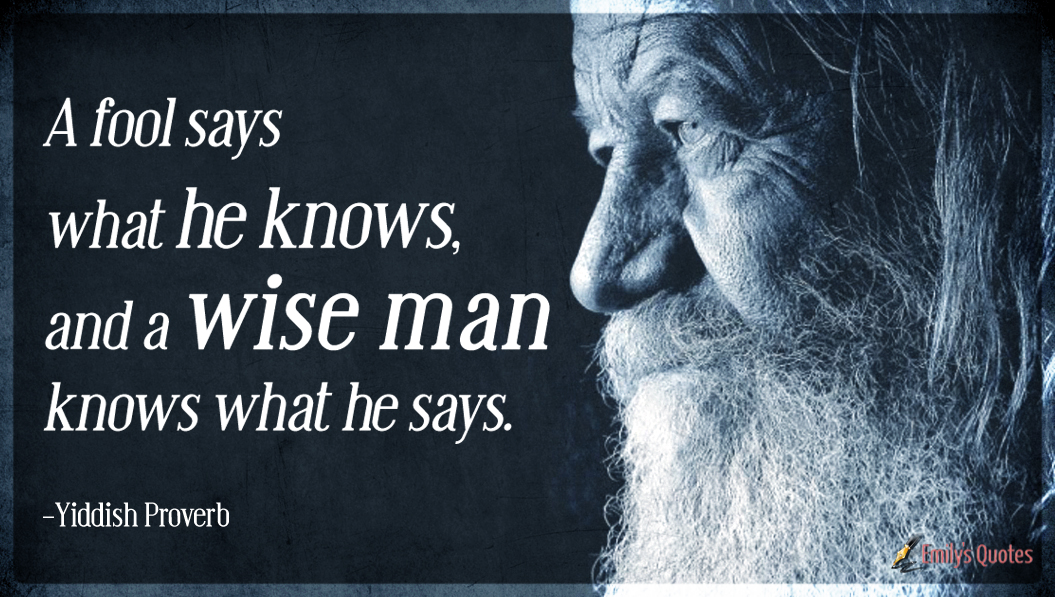 “A fool says what he knows, and 
a wise man knows what he says.”

	Yiddish Proverb
II. ACCUSATIONS HURLED AGAINST JOB’S WISDOM (Job 15:10-26)
“Although they claimed to wise, they became fools.”			Romans 1:22
II. ACCUSATIONS HURLED AGAINST JOB’S WISDOM (Job 15:10-26)
Eliphaz made the mistake of misjudging Job by accusing him of being a fool.
II. ACCUSATIONS HURLED AGAINST JOB’S WISDOM (Job 15:10-26)
III. ACCUSATIONS HURLED AGAINST JOB’S WEALTH (Job 15:27-35)
“The only heaven the godless will know is the enjoyment they have on earth in this life, and God is willing for them to have it.  The only suffering the godly will experience is in this life, for in heaven there will be no pain or tears.”
		Warren W. Wiersbe
III. ACCUSATIONS HURLED AGAINST JOB’S WEALTH (Job 15:27-35)
27. “Though his face is covered with fat and his waist bulges with flesh, . . . 
29. He will no longer be rich and his wealth will not endure, nor will his possessions spread over the land.”
			Job 15:27,29
III. ACCUSATIONS HURLED AGAINST JOB’S WEALTH (Job 15:27-35)
“Before his time he will wither, and his branches will not flourish.
33. He will be like a vine stripped of its unripe grapes, like an olive tree shedding its blossoms.”
			Job 15:32,33
III. ACCUSATIONS HURLED AGAINST JOB’S WEALTH (Job 15:27-35)
34. For the company of the godless will be barren, and fire will consume the tents of those who love bribes.
35. They conceive trouble and give birth to evil; their womb fashions deceit.”
			  Job 15:34,35
III. ACCUSATIONS HURLED AGAINST JOB’S WEALTH (Job 15:27-35)
“Then I heard what sounded like a voice among the four living creatures, saying, “Two pounds [a kilogram] of wheat for a day’s wages, [a denarius] and six pounds[3 kilograms] of barley for a day’s wages, [a denarius] and do not damage the oil and the wine!”
			Revelation 6:6
III. ACCUSATIONS HURLED AGAINST JOB’S WEALTH (Job 15:27-35)
“Then a voice came from the throne, saying: “Praise our God, all you his servants, you who fear him, both great and small!”
			Revelation 19:5